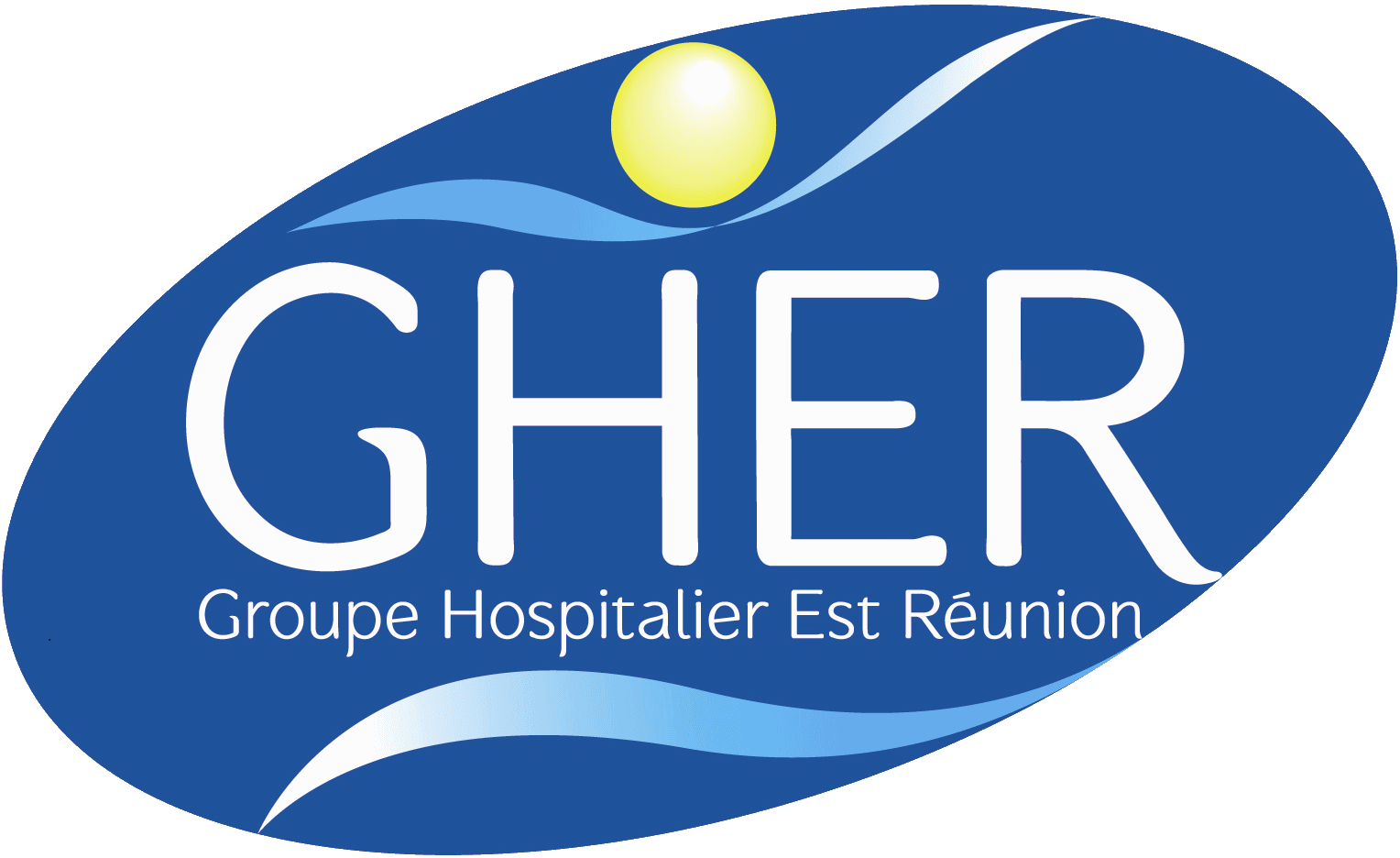 La politique QVT Un des  axes majeurs du projet social &de la politique RH
[Speaker Notes: Axe 2 : Le personnel médical]
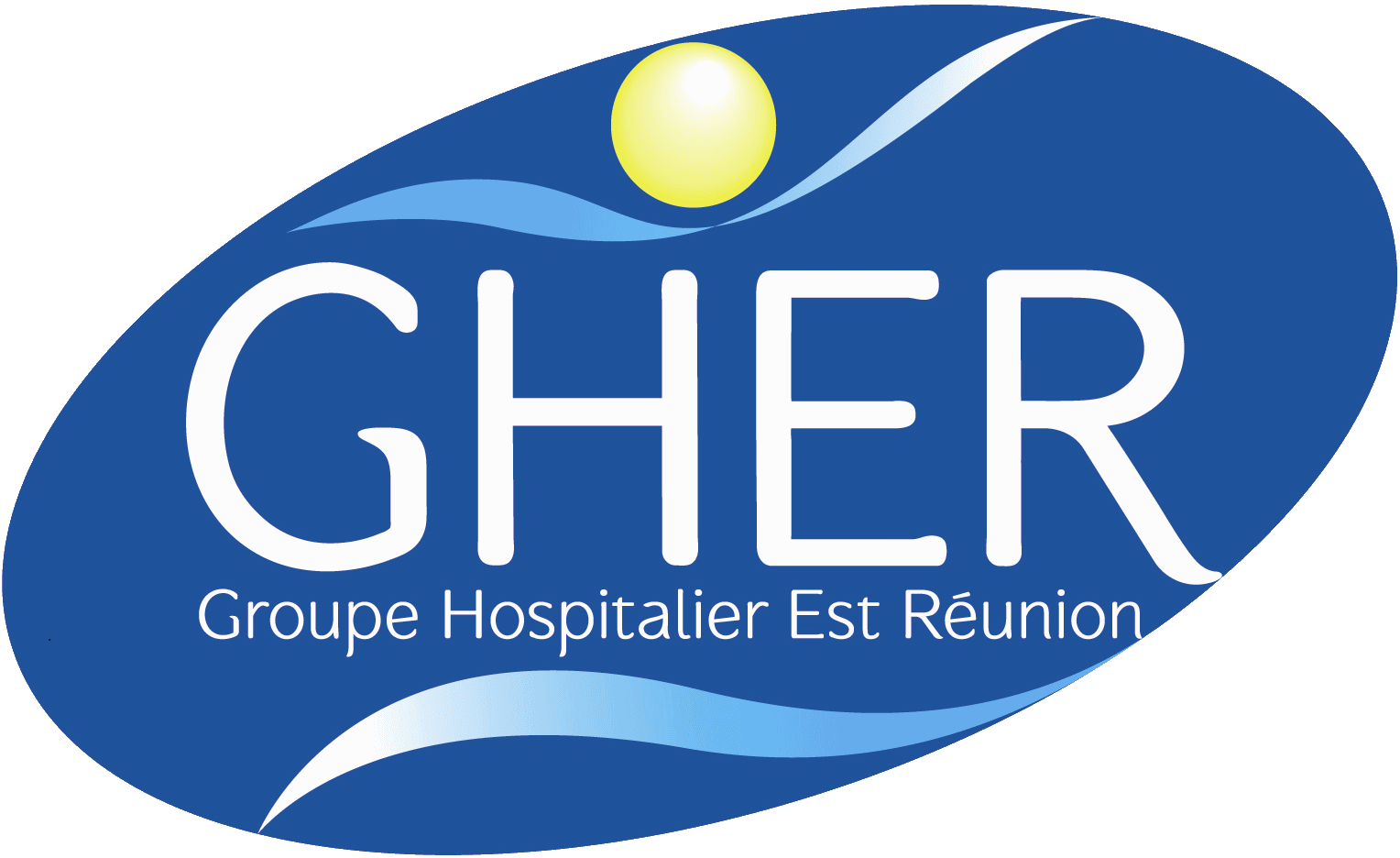 QVTUne politique RH
Une démarche entreprise depuis 2012

2012 Ebauche d’un plan d’amélioration de la qualité de vie au travail dans le cadre de la V2010

2015 Etude technologia   : Prise en compte des préconisations effectuées dans le cadre de l’étude Impact demandée par le CHSCT sur les conditions de travail des personnels suite à des modifications organisationnelles  des services de soins dans le cadre des augmentations d’activité effectuées en 2014 par redéploiement de personnel
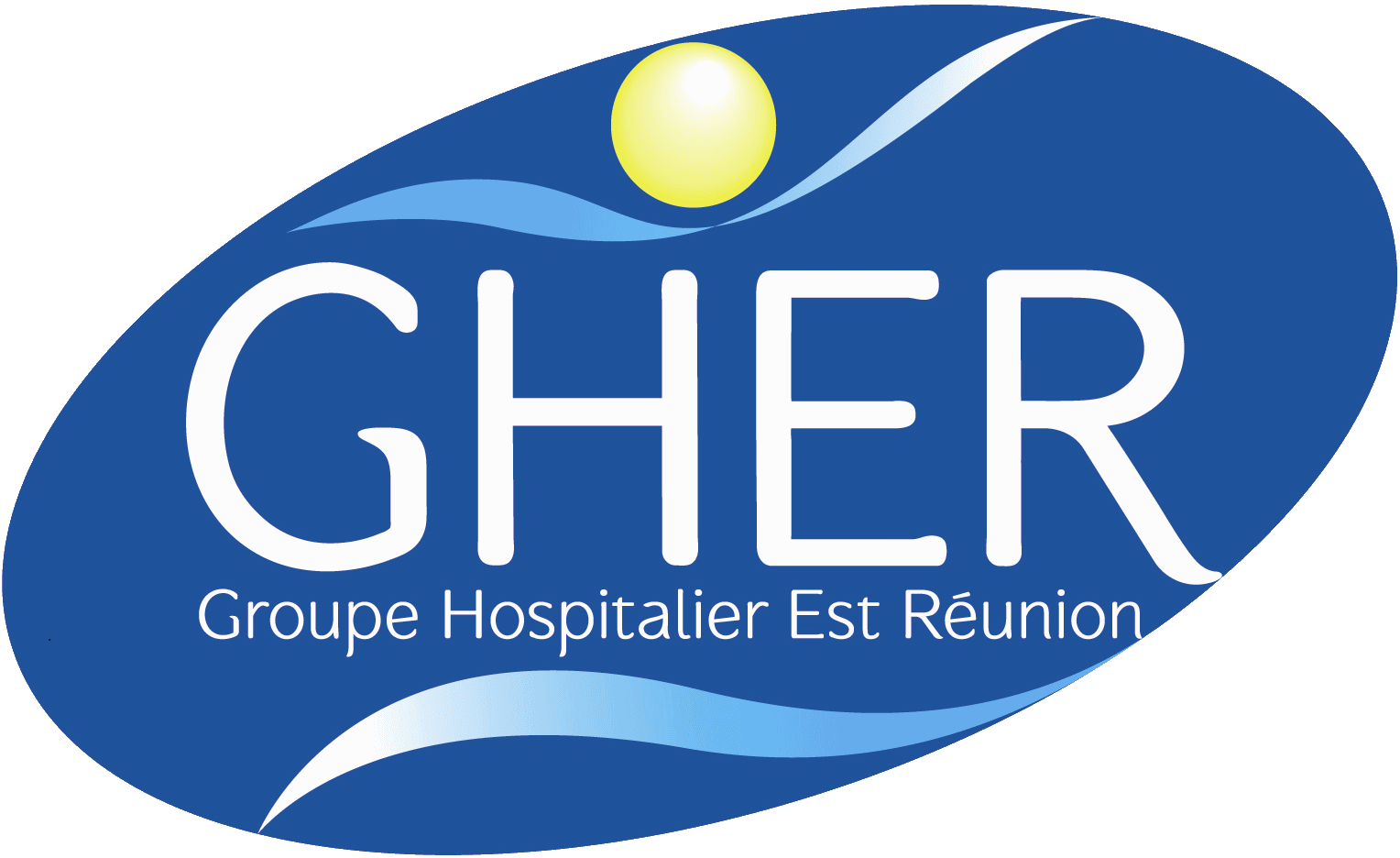 QVTUne politique RH
Une participation active au niveau régional sur les problématiques QVT dont la conception du  dispositif élaboré par l’ANFH OI

Un des 5 axes majeurs du projet social adopté en 2015 

De nouvelles actions prévues dans le cadre de l’actualisation du projet social (2017 – 2021)
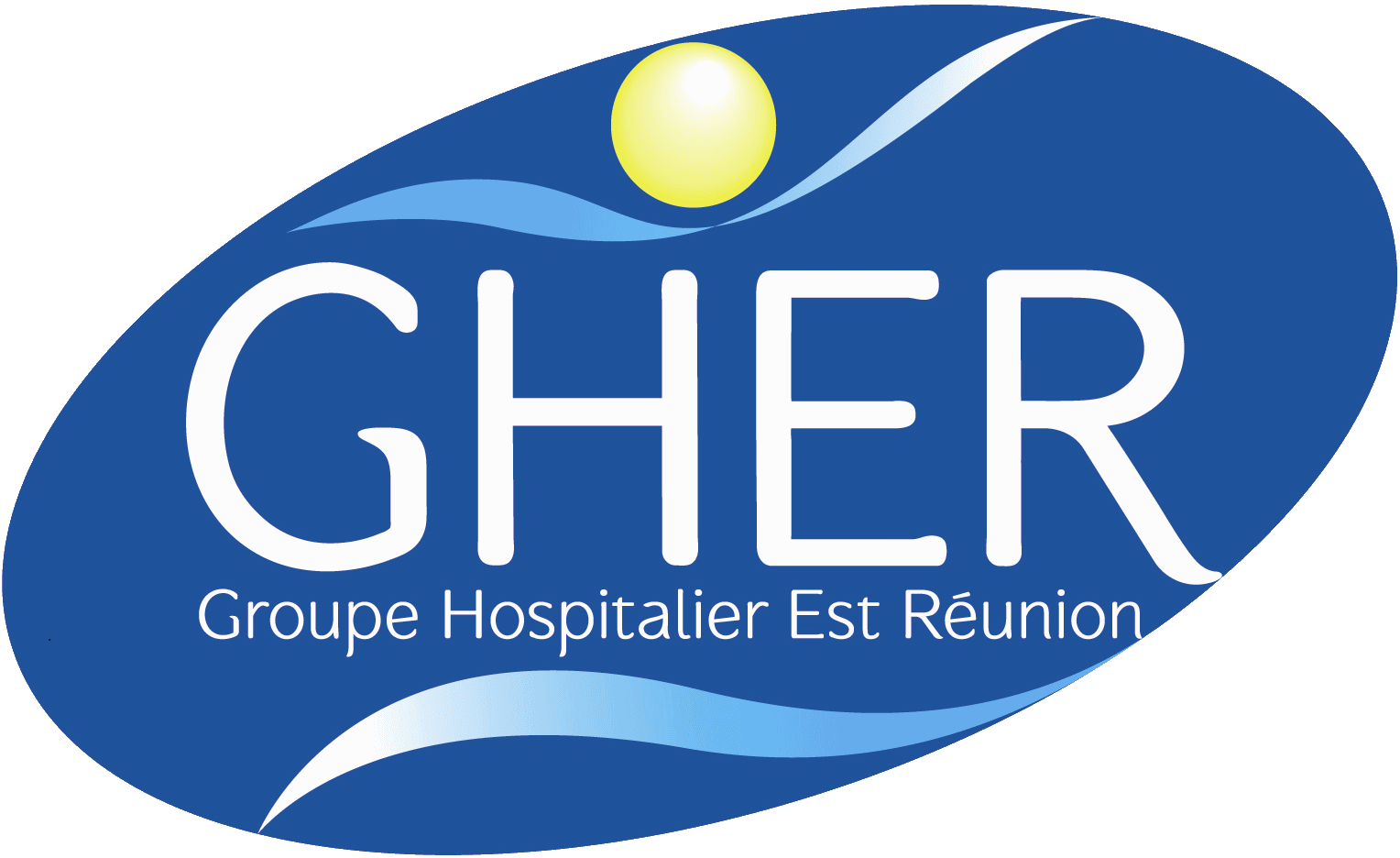 QVTPlans d’actions
Service santé au travail 

Renforcement de son opérationnalité par des postes partagés dans le cadre de la direction commune CHU/GHER 
Médecin du travail 
Psychologue du travail 
Accompagnement des professionnels en difficulté 
Psychologique 
Médical  (dispositif de maintien dans l’emploi )
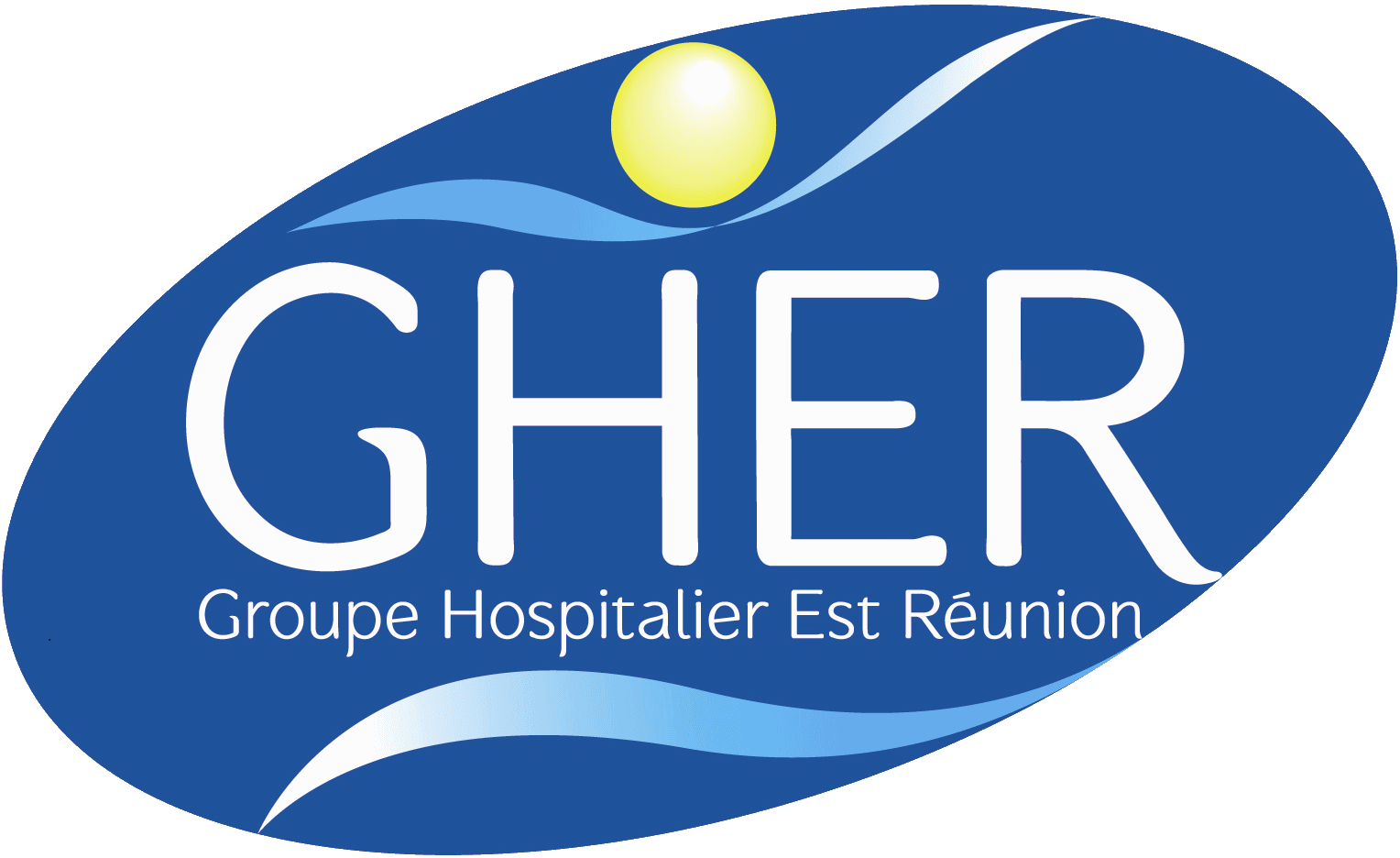 QVTPlans d’actions
Amélioration des conditions de travail 
En lien avec le CHSCT 
Document Unique 
Cartographie des risques professionnels actualisée 
Plan de prévention 

Démarche de prévention des TMS 
Sensibilisation des personnels (Formateurs internes)
Bilan et préconisation effectués en interne  par l’ergonome 

Procédure de gestion des RPS  ( en cours )
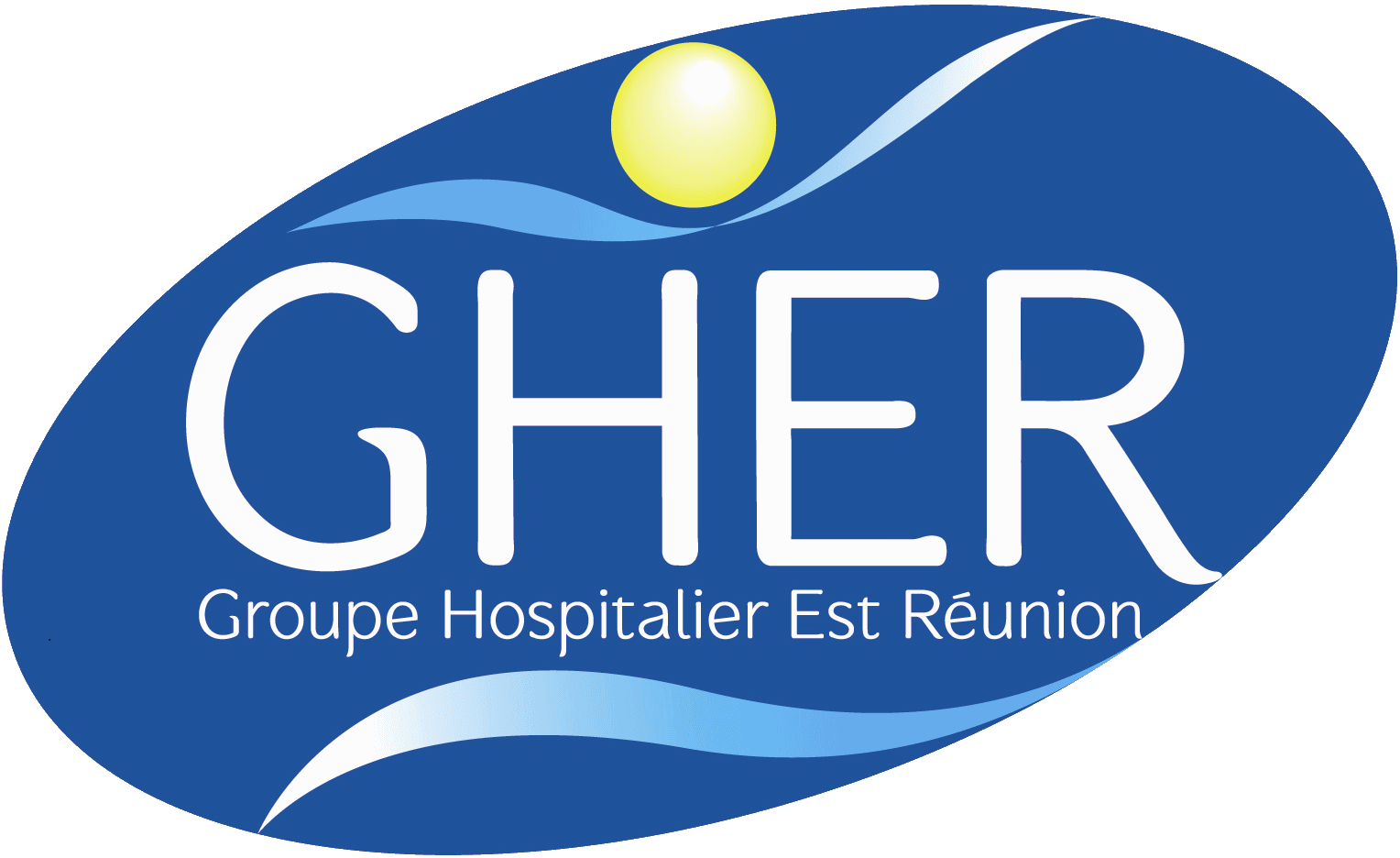 QVTPlans d’actions
Amélioration de la gestion du temps de travail 

Clarification des règles et Harmonisation des pratiques  
Guide du temps de travail 
Informatisation des plannings 

Heures supplémentaires 
Plan d’apurement 
Suivi et analyse des compteurs
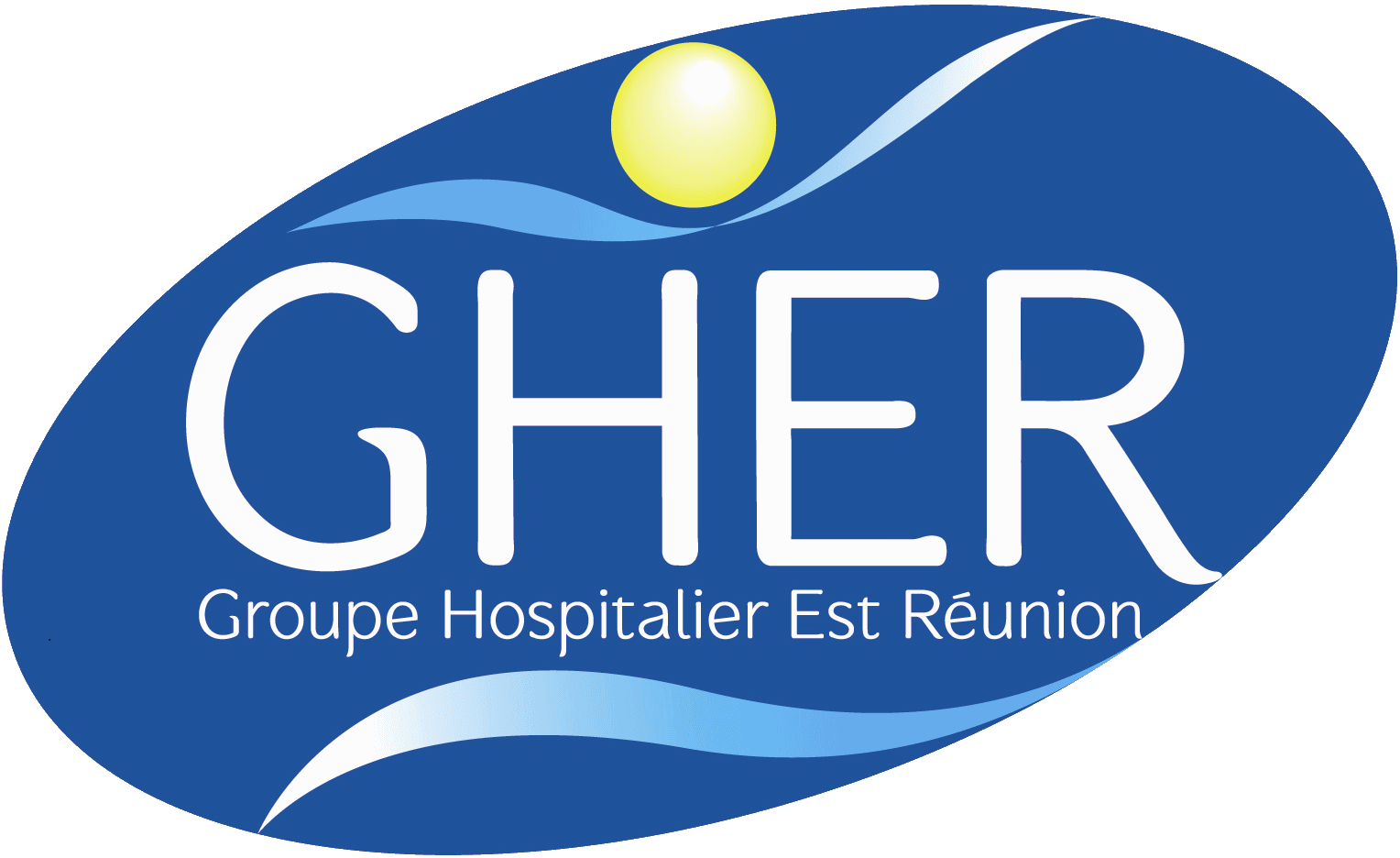 QVTPlans d’actions
Gestion de l’absentéisme 

Création d’un Service Infirmier de Compensation et de Suppléance 

Réflexion sur les règles relatives au présentéisme
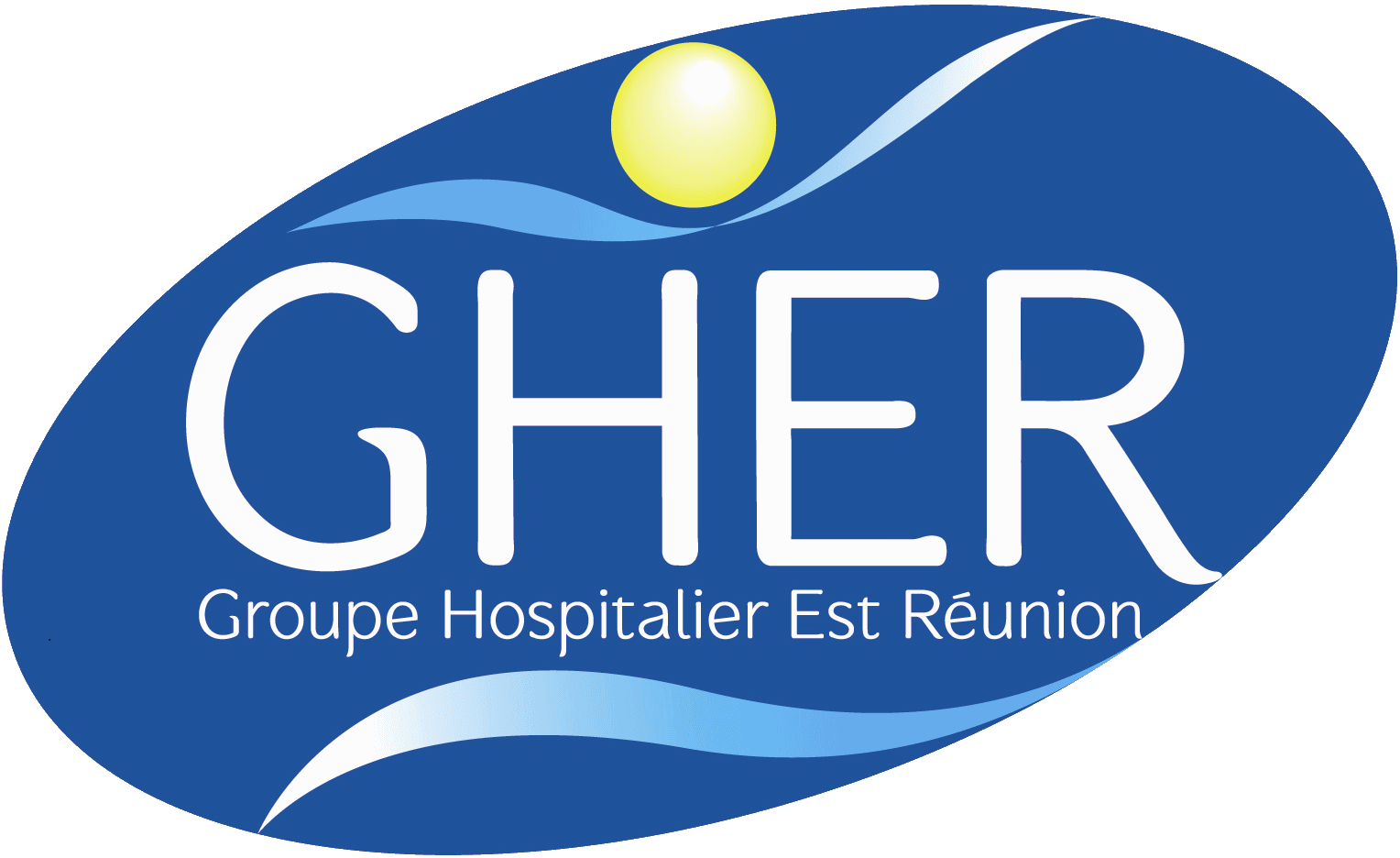 QVTPlans d’actions
Politique managériale 

Sécurisation des parcours professionnels
Plan de stagiairisation 
Favorisation de la mobilité interne  

Accompagnement de l’encadrement 
Charte de l’encadrement et des relations professionnelles 
Outils ( Formations, Ateliers , Analyse de Pratiques Professionnelles )
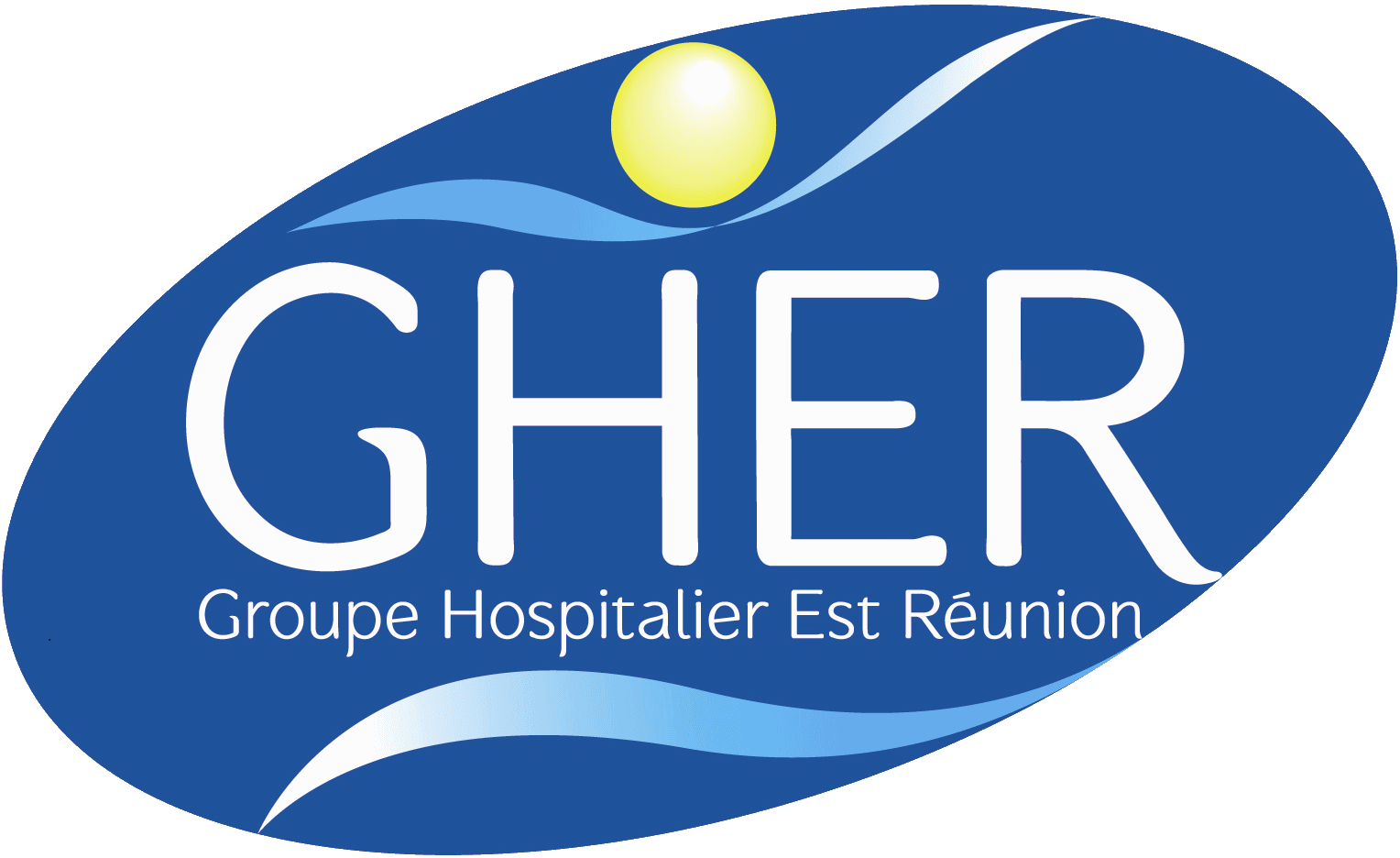 QVTPlans d’actions
Conciliation temps personnel et professionnel 

Mise en place des cycles de travail 

Mise en place du CESU (COGOHR) pour faciliter les modalités de garde des enfants du personnel
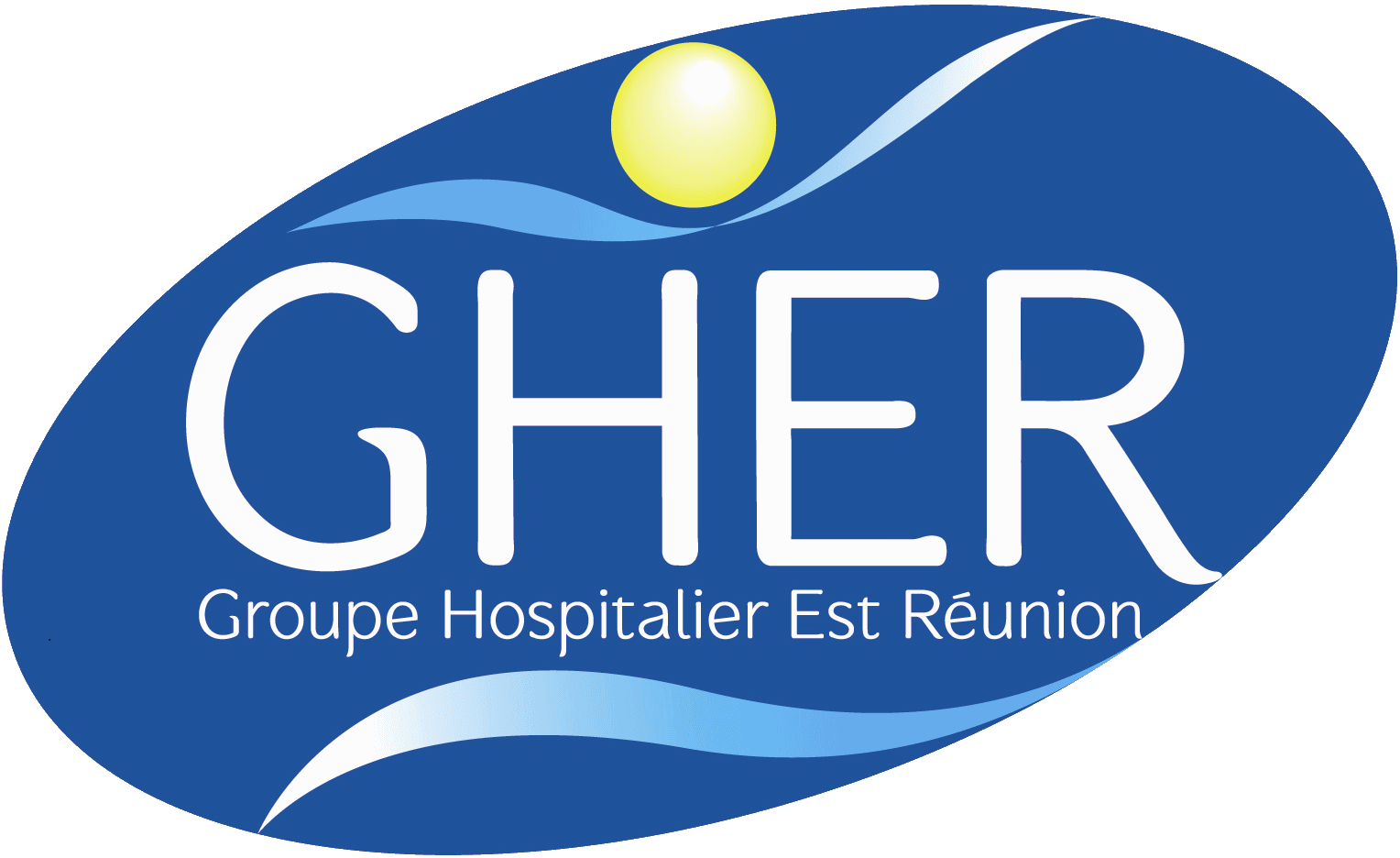 QVTConclusion
Promouvoir la qualité de vie au travail : 
Un engagement collectif
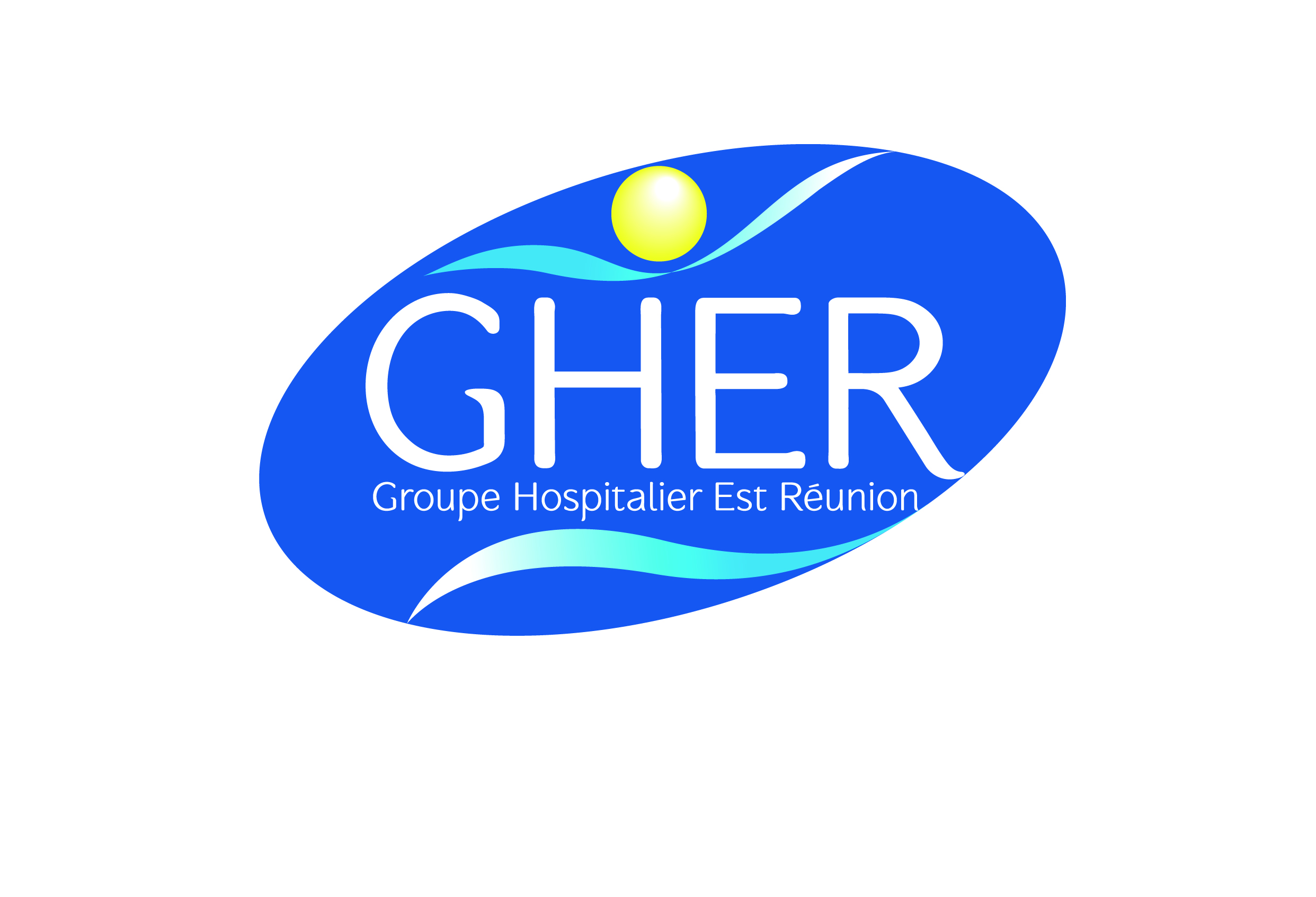